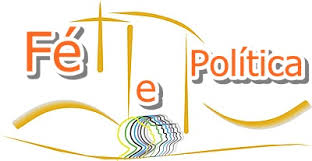 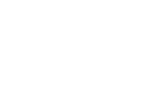 Legislação EleitoralPropaganda Eleitoral
Prof. Msc. Mauro Almeida Noleto

Brasília, 25 de janeiro de 2020
“A propaganda é um conjunto de técnicas empregadas para sugestionar a pessoa na tomada de decisão. Despreza a argumentação racional, prescindindo do esforço persuasivo para demonstração lógica da procedência de um tema. Procura, isto sim, desencadear, ostensiva ou veladamente, estados emocionais que possam exercer influência sobre as pessoas.”Fávila Ribeiro, Direito Eleitoral,  4ª ed., Forense, p.379.
Propaganda eleitoral
De rua
Imprensa escrita (paga)
Rádio e TV(gratuita – compensação fiscal)
Internet (espontânea/impulsionada)
(propaganda eleitoral antecipada: o que não é isso?)
Propaganda eleitoral
Art. 36. A propaganda eleitoral somente é permitida após o dia 15 de agosto do ano da eleição.
       § 1º Ao postulante a candidatura a cargo eletivo é permitida a realização, na quinzena anterior à escolha pelo partido, de propaganda intrapartidária com vista à indicação de seu nome, vedado o uso de rádio, televisão e outdoor.
      § 2º  Não será permitido qualquer tipo de propaganda política paga no rádio e na televisão.                (Redação dada pela Lei nº 13.487, de 2017)
       § 3o  A violação do disposto neste artigo sujeitará o responsável pela divulgação da propaganda e, quando comprovado o seu prévio conhecimento, o beneficiário à multa no valor de R$ 5.000,00 (cinco mil reais) a R$ 25.000,00 (vinte e cinco mil reais), ou ao equivalente ao custo da propaganda, se este for maior. (Redação dada pela Lei nº 12.034, de 2009)
Propaganda eleitoral
Art. 36. 

§ 4o Na propaganda dos candidatos a cargo majoritário deverão constar, também, os nomes dos candidatos a vice ou a suplentes de senador, de modo claro e legível, em tamanho não inferior a 30% (trinta por cento) do nome do titular.                           (Redação dada pela Lei nº 13.165, de 2015)
 § 5o  A comprovação do cumprimento das determinações da Justiça Eleitoral relacionadas a propaganda realizada em desconformidade com o disposto nesta Lei poderá ser apresentada no Tribunal Superior Eleitoral, no caso de candidatos a Presidente e Vice-Presidente da República, nas sedes dos respectivos Tribunais Regionais Eleitorais, no caso de candidatos a Governador, Vice-Governador, Deputado Federal, Senador da República, Deputados Estadual e Distrital, e, no Juízo Eleitoral, na hipótese de candidato a Prefeito, Vice-Prefeito e Vereador. (Incluído pela Lei nº 12.034, de 2009)
Propaganda eleitoral
Art. 36-A.  Não configuram propaganda eleitoral antecipada, desde que não envolvam pedido explícito de voto, a menção à pretensa candidatura, a exaltação das qualidades pessoais dos pré-candidatos e os seguintes atos, que poderão ter cobertura dos meios de comunicação social, inclusive via internet:                     (Redação dada pela Lei nº 13.165, de 2015)
       I - a participação de filiados a partidos políticos ou de pré-candidatos em entrevistas, programas, encontros ou debates no rádio, na televisão e na internet, inclusive com a exposição de plataformas e projetos políticos, observado pelas emissoras de rádio e de televisão o dever de conferir tratamento isonômico;                     (Redação dada pela Lei nº 12.891, de 2013)
        II - a realização de encontros, seminários ou congressos, em ambiente fechado e a expensas dos partidos políticos, para tratar da organização dos processos eleitorais, discussão de políticas públicas, planos de governo ou alianças partidárias visando às eleições, podendo tais atividades ser divulgadas pelos instrumentos de comunicação intrapartidária;                           (Redação dada pela Lei nº 12.891, de 2013)
       III - a realização de prévias partidárias e a respectiva distribuição de material informativo, a divulgação dos nomes dos filiados que participarão da disputa e a realização de debates entre os pré-candidatos;                    (Redação dada pela Lei nº 13.165, de 2015)
       IV - a divulgação de atos de parlamentares e debates legislativos, desde que não se faça pedido de votos;                         (Redação dada pela Lei nº 12.891, de 2013)
Propaganda eleitoral
Art. 36-A.  

V - a divulgação de posicionamento pessoal sobre questões políticas, inclusive nas redes sociais;                   (Redação dada pela Lei nº 13.165, de 2015)
VI - a realização, a expensas de partido político, de reuniões de iniciativa da sociedade civil, de veículo ou meio de comunicação ou do próprio partido, em qualquer localidade, para divulgar ideias, objetivos e propostas partidárias.                         (Incluído pela Lei nº 13.165, de 2015
VII - campanha de arrecadação prévia de recursos na modalidade prevista no inciso IV do § 4o do art. 23 desta Lei.                  (Incluído dada pela Lei nº 13.488, de 2017)
§ 1o  É vedada a transmissão ao vivo por emissoras de rádio e de televisão das prévias partidárias, sem prejuízo da cobertura dos meios de comunicação social.                         (Incluído pela Lei nº 13.165, de 2015)
§ 2o  Nas hipóteses dos incisos I a VI do caput, são permitidos o pedido de apoio político e a divulgação da pré-candidatura, das ações políticas desenvolvidas e das que se pretende desenvolver.                   (Incluído pela Lei nº 13.165, de 2015)
§ 3o  O disposto no § 2o não se aplica aos profissionais de comunicação social no exercício da profissão.                         (Incluído pela Lei nº 13.165, de 2015)
Propaganda eleitoral
Art. 36-B.  Será considerada propaganda eleitoral antecipada a convocação, por parte do Presidente da República, dos Presidentes da Câmara dos Deputados, do Senado Federal e do Supremo Tribunal Federal, de redes de radiodifusão para divulgação de atos que denotem propaganda política ou ataques a partidos políticos e seus filiados ou instituições.                           (Incluído pela Lei nº 12.891, de 2013)

Parágrafo único.  Nos casos permitidos de convocação das redes de radiodifusão, é vedada a utilização de símbolos ou imagens, exceto aqueles previstos no § 1o do art. 13 da Constituição Federal.                             (Incluído pela Lei nº 12.891, de 2013)
Propaganda eleitoral – de rua
Art. 37.  Nos bens cujo uso dependa de cessão ou permissão do poder público, ou que a ele pertençam, e nos bens de uso comum, inclusive postes de iluminação pública, sinalização de tráfego, viadutos, passarelas, pontes, paradas de ônibus e outros equipamentos urbanos, é vedada a veiculação de propaganda de qualquer natureza, inclusive pichação, inscrição a tinta e exposição de placas, estandartes, faixas, cavaletes, bonecos e assemelhados.                     (Redação dada pela Lei nº 13.165, de 2015)       
§ 1o  A veiculação de propaganda em desacordo com o disposto no caput deste artigo sujeita o responsável, após a notificação e comprovação, à restauração do bem e, caso não cumprida no prazo, a multa no valor de R$ 2.000,00 (dois mil reais) a R$ 8.000,00 (oito mil reais).                      (Redação dada pela Lei nº 11.300, de 2006) 
§ 2º  Não é permitida a veiculação de material de propaganda eleitoral em bens públicos ou particulares, exceto de:                       (Redação dada pela Lei nº 13.488, de 2017)
I - bandeiras ao longo de vias públicas, desde que móveis e que não dificultem o bom andamento do trânsito de pessoas e veículos;                       (Incluído dada pela Lei nº 13.488, de 2017)
II - adesivo plástico em automóveis, caminhões, bicicletas, motocicletas e janelas residenciais, desde que não exceda a 0,5 m² (meio metro quadrado)                      (Incluído dada pela Lei nº 13.488, de 2017)
Propaganda eleitoral – de rua
§ 3º Nas dependências do Poder Legislativo, a veiculação de propaganda eleitoral fica a critério da Mesa Diretora.
§ 4o  Bens de uso comum, para fins eleitorais, são os assim definidos pela Lei no 10.406, de 10 de janeiro de 2002 - Código Civil e também aqueles a que a população em geral tem acesso, tais como cinemas, clubes, lojas, centros comerciais, templos, ginásios, estádios, ainda que de propriedade privada. (Incluído pela Lei nº 12.034, de 2009)
§ 5o  Nas árvores e nos jardins localizados em áreas públicas, bem como em muros, cercas e tapumes divisórios, não é permitida a colocação de propaganda eleitoral de qualquer natureza, mesmo que não lhes cause dano. (Incluído pela Lei nº 12.034, de 2009)
§ 6o  É permitida a colocação de mesas para distribuição de material de campanha e a utilização de bandeiras ao longo das vias públicas, desde que móveis e que não dificultem o bom andamento do trânsito de pessoas e veículos.                          (Redação dada pela Lei nº 12.891, de 2013)
§ 7o  A mobilidade referida no § 6o estará caracterizada com a colocação e a retirada dos meios de propaganda entre as seis horas e as vinte e duas horas. (Incluído pela Lei nº 12.034, de 2009)
§ 8o  A veiculação de propaganda eleitoral em bens particulares deve ser espontânea e gratuita, sendo vedado qualquer tipo de pagamento em troca de espaço para esta finalidade. (Incluído pela Lei nº 12.034, de 2009) (Aluguel de muro é compra de voto!)
Propaganda eleitoral – de rua
Art. 38.  Independe da obtenção de licença municipal e de autorização da Justiça Eleitoral a veiculação de propaganda eleitoral pela distribuição de folhetos, adesivos, volantes e outros impressos, os quais devem ser editados sob a responsabilidade do partido, coligação ou candidato.                          (Redação dada pela Lei nº 12.891, de 2013)
        § 1o  Todo material impresso de campanha eleitoral deverá conter o número de inscrição no Cadastro Nacional da Pessoa Jurídica - CNPJ ou o número de inscrição no Cadastro de Pessoas Físicas - CPF do responsável pela confecção, bem como de quem a contratou, e a respectiva tiragem. (Incluído pela Lei nº 12.034, de 2009)
        § 2o  Quando o material impresso veicular propaganda conjunta de diversos candidatos, os gastos relativos a cada um deles deverão constar na respectiva prestação de contas, ou apenas naquela relativa ao que houver arcado com os custos. (Incluído pela Lei nº 12.034, de 2009)
Propaganda eleitoral – de rua
Art. 39. A realização de qualquer ato de propaganda partidária ou eleitoral, em recinto aberto ou fechado, não depende de licença da polícia.
        § 1º O candidato, partido ou coligação promotora do ato fará a devida comunicação à autoridade policial em, no mínimo, vinte e quatro horas antes de sua realização, a fim de que esta lhe garanta, segundo a prioridade do aviso, o direito contra quem tencione usar o local no mesmo dia e horário.
        § 2º A autoridade policial tomará as providências necessárias à garantia da realização do ato e ao funcionamento do tráfego e dos serviços públicos que o evento possa afetar.
     § 3º O funcionamento de alto-falantes ou amplificadores de som, ressalvada a hipótese contemplada no parágrafo seguinte, somente é permitido entre as oito e as vinte e duas horas, sendo vedados a instalação e o uso daqueles equipamentos em distância inferior a duzentos metros: 
      I - das sedes dos Poderes Executivo e Legislativo da União, dos Estados, do Distrito Federal e dos Municípios, das sedes dos Tribunais Judiciais, e dos quartéis e outros estabelecimentos militares; 
        II - dos hospitais e casas de saúde;
        III - das escolas, bibliotecas públicas, igrejas e teatros, quando em funcionamento.
Propaganda eleitoral – de rua
§ 4o  A realização de comícios e a utilização de aparelhagens de sonorização fixas são permitidas no horário compreendido entre as 8 (oito) e as 24 (vinte e quatro) horas, com exceção do comício de encerramento da campanha, que poderá ser prorrogado por mais 2 (duas) horas.                      (Redação dada pela Lei nº 12.891, de 2013)
 § 5º Constituem crimes, no dia da eleição, puníveis com detenção, de seis meses a um ano, com a alternativa de prestação de serviços à comunidade pelo mesmo período, e multa no valor de cinco mil a quinze mil UFIR: 
        I - o uso de alto-falantes e amplificadores de som ou a promoção de comício ou carreata;
        II - a distribuição de material de propaganda política, inclusive volantes e outros impressos, ou a prática de aliciamento, coação ou manifestação tendentes a influir na vontade do eleitor. 
        II - a arregimentação de eleitor ou a propaganda de boca de urna; (Redação dada pela Lei nº 11.300, de 2006)
        III - a divulgação de qualquer espécie de propaganda de partidos políticos ou de seus candidatos. (Redação dada pela Lei nº 12.034, de 2009) 
IV - a publicação de novos conteúdos ou o impulsionamento de conteúdos nas aplicações de internet de que trata o art. 57-B desta Lei, podendo ser mantidos em funcionamento as aplicações e os conteúdos publicados anteriormente. (Incluído dada pela Lei nº 13.488, de 2017)
Propaganda eleitoral – de rua
§ 6o  É vedada na campanha eleitoral a confecção, utilização, distribuição por comitê, candidato, ou com a sua autorização, de camisetas, chaveiros, bonés, canetas, brindes, cestas básicas ou quaisquer outros bens ou materiais que possam proporcionar vantagem ao eleitor. (Incluído pela Lei nº 11.300, de 2006) (COMPRA DE VOTO)
 § 7o  É proibida a realização de showmício e de evento assemelhado para promoção de candidatos, bem como a apresentação, remunerada ou não, de artistas com a finalidade de animar comício e reunião eleitoral. (Incluído pela Lei nº 11.300, de 2006)
 § 8o  É vedada a propaganda eleitoral mediante outdoors, sujeitando-se a empresa responsável, os partidos, coligações e candidatos à imediata retirada da propaganda irregular e ao pagamento de multa no valor de R$ 5.000 (cinco mil reais) a R$ 15.000 (quinze mil reais). (Incluído pela Lei nº 11.300, de 2006 e com redação dada pela Lei 12.891/2013)
 § 9o  Até as vinte e duas horas do dia que antecede a eleição, serão permitidos distribuição de material gráfico, caminhada, carreata, passeata ou carro de som que transite pela cidade divulgando jingles ou mensagens de candidatos. (Incluído pela Lei nº 12.034, de 2009)
 § 10.  Fica vedada a utilização de trios elétricos em campanhas eleitorais, exceto para a sonorização de comícios. (Incluído pela Lei nº 12.034, de 2009)
Propaganda eleitoral – de rua
§ 11.  É permitida a circulação de carros de som e minitrios como meio de propaganda eleitoral, desde que observado o limite de oitenta decibéis de nível de pressão sonora, medido a sete metros de distância do veículo, e respeitadas as vedações previstas no § 3o deste artigo, apenas em carreatas, caminhadas e passeatas ou durante reuniões e comícios.                  (Redação dada pela Lei nº 13.488, de 2017)
§ 12.  Para efeitos desta Lei, considera-se:                   (Incluído pela Lei nº 12.891, de 2013)
I - carro de som: veículo automotor que usa equipamento de som com potência nominal de amplificação de, no máximo, 10.000 (dez mil) watts;                    (Incluído pela Lei nº 12.891, de 2013)
II - minitrio: veículo automotor que usa equipamento de som com potência nominal de amplificação maior que 10.000 (dez mil) watts e até 20.000 (vinte mil) watts;                     (Incluído pela Lei nº 12.891, de 2013)
III - trio elétrico: veículo automotor que usa equipamento de som com potência nominal de amplificação maior que 20.000 (vinte mil) watts.                        (Incluído pela Lei nº 12.891, de 2013)
Propaganda eleitoral – de rua
Art. 39-A.  É permitida, no dia das eleições, a manifestação individual e silenciosa da preferência do eleitor por partido político, coligação ou candidato, revelada exclusivamente pelo uso de bandeiras, broches, dísticos e adesivos. (Incluído pela Lei nº 12.034, de 2009)
        § 1o  É vedada, no dia do pleito, até o término do horário de votação, a aglomeração de pessoas portando vestuário padronizado, bem como os instrumentos de propaganda referidos no caput, de modo a caracterizar manifestação coletiva, com ou sem utilização de veículos. (Incluído pela Lei nº 12.034, de 2009)
        § 2o  No recinto das seções eleitorais e juntas apuradoras, é proibido aos servidores da Justiça Eleitoral, aos mesários e aos escrutinadores o uso de vestuário ou objeto que contenha qualquer propaganda de partido político, de coligação ou de candidato. (Incluído pela Lei nº 12.034, de 2009)
        § 3o  Aos fiscais partidários, nos trabalhos de votação, só é permitido que, em seus crachás, constem o nome e a sigla do partido político ou coligação a que sirvam, vedada a padronização do vestuário. (Incluído pela Lei nº 12.034, de 2009)
        § 4o  No dia do pleito, serão afixadas cópias deste artigo em lugares visíveis nas partes interna e externa das seções eleitorais. (Incluído pela Lei nº 12.034, de 2009)
Propaganda eleitoral – de rua
Art. 40. O uso, na propaganda eleitoral, de símbolos, frases ou imagens, associadas ou semelhantes às empregadas por órgão de governo, empresa pública ou sociedade de economia mista constitui crime, punível com detenção, de seis meses a um ano, com a alternativa de prestação de serviços à comunidade pelo mesmo período, e multa no valor de dez mil a vinte mil UFIR.

Art. 40-B.  A representação relativa à propaganda irregular deve ser instruída com prova da autoria ou do prévio conhecimento do beneficiário, caso este não seja por ela responsável. (Incluído pela Lei nº 12.034, de 2009)
  
Parágrafo único.  A responsabilidade do candidato estará demonstrada se este, intimado da existência da propaganda irregular, não providenciar, no prazo de quarenta e oito horas, sua retirada ou regularização e, ainda, se as circunstâncias e as peculiaridades do caso específico revelarem a impossibilidade de o beneficiário não ter tido conhecimento da propaganda. (Incluído pela Lei nº 12.034, de 2009)
Propaganda eleitoral – de rua
Art. 41.  A propaganda exercida nos termos da legislação eleitoral não poderá ser objeto de multa nem cerceada sob alegação do exercício do poder de polícia ou de violação de postura municipal, casos em que se deve proceder na forma prevista no art. 40. (Redação dada pela Lei nº 12.034, de 2009)
§ 1o  O poder de polícia sobre a propaganda eleitoral será exercido pelos juízes eleitorais e pelos juízes designados pelos Tribunais Regionais Eleitorais. (Incluído pela Lei nº 12.034, de 2009)
§ 2o  O poder de polícia se restringe às providências necessárias para inibir práticas ilegais, vedada a censura prévia sobre o teor dos programas a serem exibidos na televisão, no rádio ou na internet. (Incluído pela Lei nº 12.034, de 2009)
Propaganda eleitoral – imprensa
Art. 43.  São permitidas, até a antevéspera das eleições, a divulgação paga, na imprensa escrita, e a reprodução na internet do jornal impresso, de até 10 (dez) anúncios de propaganda eleitoral, por veículo, em datas diversas, para cada candidato, no espaço máximo, por edição, de 1/8 (um oitavo) de página de jornal padrão e de 1/4 (um quarto) de página de revista ou tabloide. (Redação dada pela Lei nº 12.034, de 2009)
 § 1o  Deverá constar do anúncio, de forma visível, o valor pago pela inserção. (Incluído pela Lei nº 12.034, de 2009)
  § 2o  A inobservância do disposto neste artigo sujeita os responsáveis pelos veículos de divulgação e os partidos, coligações ou candidatos beneficiados a multa no valor de R$ 1.000,00 (mil reais) a R$ 10.000,00 (dez mil reais) ou equivalente ao da divulgação da propaganda paga, se este for maior. (renumerado do parágrafo único pela Lei nº 12.034, de 2009)
Propaganda eleitoral – rádio e TV
Art. 44. A propaganda eleitoral no rádio e na televisão restringe-se ao horário gratuito definido nesta Lei, vedada a veiculação de propaganda paga.
§ 1o  A propaganda eleitoral gratuita na televisão deverá utilizar a Linguagem Brasileira de Sinais - LIBRAS ou o recurso de legenda, que deverão constar obrigatoriamente do material entregue às emissoras. (Incluído pela Lei nº 12.034, de 2009)
§ 2o  No horário reservado para a propaganda eleitoral, não se permitirá utilização comercial ou propaganda realizada com a intenção, ainda que disfarçada ou subliminar, de promover marca ou produto. (Incluído pela Lei nº 12.034, de 2009)
§ 3o  Será punida, nos termos do § 1o do art. 37, a emissora que, não autorizada a funcionar pelo poder competente, veicular propaganda eleitoral. (Incluído pela Lei nº 12.034, de 2009)
Propaganda eleitoral – rádio e TV
Art. 45.  Encerrado o prazo para a realização das convenções no ano das eleições, é vedado às emissoras de rádio e televisão, em sua programação normal e em seu noticiário:                           (Redação dada pela Lei nº 13.165, de 2015)
      I - transmitir, ainda que sob a forma de entrevista jornalística, imagens de realização de pesquisa ou qualquer outro tipo de consulta popular de natureza eleitoral em que seja possível identificar o entrevistado ou em que haja manipulação de dados;
    II - usar trucagem, montagem ou outro recurso de áudio ou vídeo que, de qualquer forma, degradem ou ridicularizem candidato, partido ou coligação, ou produzir ou veicular programa com esse efeito;
    III - veicular propaganda política ou difundir opinião favorável ou contrária a candidato, partido, coligação, a seus órgãos ou representantes;
      IV - dar tratamento privilegiado a candidato, partido ou coligação;
    V - veicular ou divulgar filmes, novelas, minisséries ou qualquer outro programa com alusão ou crítica a candidato ou partido político, mesmo que dissimuladamente, exceto programas jornalísticos ou debates políticos;
    VI - divulgar nome de programa que se refira a candidato escolhido em convenção, ainda quando preexistente, inclusive se coincidente com o nome do candidato ou com a variação nominal por ele adotada. Sendo o nome do programa o mesmo que o do candidato, fica proibida a sua divulgação, sob pena de cancelamento do respectivo registro.
Propaganda eleitoral – rádio e TV
§ 1o  A partir de 30 de junho do ano da eleição, é vedado, ainda, às emissoras transmitir programa apresentado ou comentado por pré-candidato, sob pena, no caso de sua escolha na convenção partidária, de imposição da multa prevista no § 2o e de cancelamento do registro da candidatura do beneficiário.     (Redação dada pela Lei nº 13.165, de 2015)
§ 2º Sem prejuízo do disposto no parágrafo único do art. 55, a inobservância do disposto neste artigo sujeita a emissora ao pagamento de multa no valor de vinte mil a cem mil UFIR, duplicada em caso de reincidência.
§ 3º As disposições deste artigo aplicam-se aos sítios mantidos pelas empresas de comunicação social na Internet e demais redes destinadas à prestação de serviços de telecomunicações de valor adicionado. (Revogado pela Lei nº 12.034, de 2009)
§ 4o  Entende-se por trucagem todo e qualquer efeito realizado em áudio ou vídeo que degradar ou ridicularizar candidato, partido político ou coligação, ou que desvirtuar a realidade e beneficiar ou prejudicar qualquer candidato, partido político ou coligação. (Incluído pela Lei nº 12.034, de 2009)
§ 5o  Entende-se por montagem toda e qualquer junção de registros de áudio ou vídeo que degradar ou ridicularizar candidato, partido político ou coligação, ou que desvirtuar a realidade e beneficiar ou prejudicar qualquer candidato, partido político ou coligação. (Incluído pela Lei nº 12.034, de 2009)
§ 6o  É permitido ao partido político utilizar na propaganda eleitoral de seus candidatos em âmbito regional, inclusive no horário eleitoral gratuito, a imagem e a voz de candidato ou militante de partido político que integre a sua coligação em âmbito nacional. (Incluído pela Lei nº 12.034, de 2009)
Propaganda eleitoral – rádio e TV
21/06/2018 PLENÁRIO AÇÃO DIRETA DE INCONSTITUCIONALIDADE 4.451 DISTRITO FEDERAL RELATOR : MIN. ALEXANDRE DE MORAES 
	LIBERDADE DE EXPRESSÃO E PLURALISMO DE IDEIAS. VALORES ESTRUTURANTES DO SISTEMA DEMOCRÁTICO. INCONSTITUCIONALIDADE DE DISPOSITIVOS NORMATIVOS QUE ESTABELECEM PREVIA INGERÊNCIA ESTATAL NO DIREITO DE CRITICAR DURANTE O PROCESSO ELEITORAL. PROTEÇÃO CONSTITUCIONAL AS MANIFESTAÇÕES DE OPINIÕES DOS MEIOS DE COMUNICAÇÃO E A LIBERDADE DE CRIAÇÃO HUMORISTICA. 
A Democracia não existirá e a livre participação política não florescerá onde a liberdade de expressão for ceifada, pois esta constitui condição essencial ao pluralismo de ideias, que por sua vez é um valor estruturante para o salutar funcionamento do sistema democrático. 
A livre discussão, a ampla participação política e o princípio democrático estão interligados com a liberdade de expressão, tendo por objeto não somente a proteção de pensamentos e ideias, mas também opiniões, crenças, realização de juízo de valor e críticas a agentes públicos, no sentido de garantir a real participação dos cidadãos na vida coletiva. 
São inconstitucionais os dispositivos legais que tenham a nítida finalidade de controlar ou mesmo aniquilar a força do pensamento crítico, indispensável ao regime democrático. Impossibilidade de restrição, subordinação ou forçosa adequação programática da liberdade de expressão a mandamentos normativos cerceadores durante o período eleitoral. 
Tanto a liberdade de expressão quanto a participação política em uma Democracia representativa somente se fortalecem em um ambiente de total visibilidade e possibilidade de exposição crítica das mais variadas opiniões sobre os governantes. 
O direito fundamental à liberdade de expressão não se direciona somente a proteger as opiniões supostamente verdadeiras, admiráveis ou convencionais, mas também aquelas que são duvidosas, exageradas, condenáveis, satíricas, humorísticas, bem como as não compartilhadas pelas maiorias. Ressalte-se que, mesmo as declarações errôneas, estão sob a guarda dessa garantia constitucional. 
Ação procedente para declarar a inconstitucionalidade dos incisos II e III (na parte impugnada) do artigo 45 da Lei 9.504/1997, bem como, por arrastamento, dos parágrafos 4º e 5º do referido artigo.
Propaganda eleitoral – rádio e TV
Art. 46.  Independentemente da veiculação de propaganda eleitoral gratuita no horário definido nesta Lei, é facultada a transmissão por emissora de rádio ou televisão de debates sobre as eleições majoritária ou proporcional, assegurada a participação de candidatos dos partidos com representação no Congresso Nacional, de, no mínimo, cinco parlamentares, e facultada a dos demais, observado o seguinte:                        (Redação dada pela Lei nº 13.488, de 2017)
    I - nas eleições majoritárias, a apresentação dos debates poderá ser feita:
        a) em conjunto, estando presentes todos os candidatos a um mesmo cargo eletivo;
        b) em grupos, estando presentes, no mínimo, três candidatos; 
  II - nas eleições proporcionais, os debates deverão ser organizados de modo que assegurem a presença de número equivalente de candidatos de todos os partidos e coligações a um mesmo cargo eletivo, podendo desdobrar-se em mais de um dia;
    III - os debates deverão ser parte de programação previamente estabelecida e divulgada pela emissora, fazendo-se mediante sorteio a escolha do dia e da ordem de fala de cada candidato, salvo se celebrado acordo em outro sentido entre os partidos e coligações interessados.
Propaganda eleitoral – rádio e TV
§ 1º Será admitida a realização de debate sem a presença de candidato de algum partido, desde que o veículo de comunicação responsável comprove havê-lo convidado com a antecedência mínima de setenta e duas horas da realização do debate. 
§ 2º É vedada a presença de um mesmo candidato a eleição proporcional em mais de um debate da mesma emissora.
§ 3º O descumprimento do disposto neste artigo sujeita a empresa infratora às penalidades previstas no art. 56 (suspensão das programação).
§ 4o  O debate será realizado segundo as regras estabelecidas em acordo celebrado entre os partidos políticos e a pessoa jurídica interessada na realização do evento, dando-se ciência à Justiça Eleitoral. (Incluído pela Lei nº 12.034, de 2009)
§ 5o  Para os debates que se realizarem no primeiro turno das eleições, serão consideradas aprovadas as regras que obtiverem a concordância de pelo menos 2/3 (dois terços) dos candidatos aptos no caso de eleição majoritária, e de pelo menos 2/3 (dois terços) dos partidos ou coligações com candidatos aptos, no caso de eleição proporcional. (Incluído pela Lei nº 12.034, de 2009)
Propaganda eleitoral – rádio e TV
“... Os ministros, por maioria de votos, mantiveram as regras de distribuição de tempo da propaganda eleitoral, contudo, deram interpretação conforme a Constituição ao parágrafo 5º do artigo 46, garantindo que os candidatos que têm participação garantida em debates eleitorais não podem vetar a presença de candidatos convidados pela emissora organizadora, mesmo que esse convidado não atenda ao requisito legal que garante a participação no evento. 
“Quanto aos questionamentos das ADIns 5423, 5487, 5557 e 5488, nas quais os partidos atacavam as regras que restringem a participação das agremiações com menos de 10 parlamentares nos debates eleitorais, os ministros, por maioria, decidiram que as emissoras podem convidar candidatos de partidos de representatividade mínima no Congresso, sem que os candidatos aptos possam vetar essa participação. A proposta foi levantada no início do julgamento no voto do ministro Roberto Barroso pela parcial procedência da ADIn 5487, para conferir interpretação conforme a Constituição ao parágrafo 5º, artigo 46, da lei 9.504/97.
Nesse ponto, o ministro Dias Toffoli reajustou seu voto e concordou com a proposta do ministro Barroso. Para Toffoli, a possibilidade de a emissora convidar para debate eleitoral candidato não apto pela lei, sem a necessidade da concordância dos demais candidatos, “pode sim trazer maior densidade democrática ao processo eleitoral”. Votaram nesse sentido também os ministros Edson Fachin, Luiz Fux, Gilmar Mendes e Cármen Lúcia.
Pela procedência total da ação, votaram os ministros Marco Aurélio e Celso de Mello. Neste ponto, para Celso de Mello, a regulação normativa não pode comprometer o debate público, sob pena de transgredir a democracia deliberativa, “o que culminaria por aniquilar o direito básico que impõe ao Estado respeito ao princípio de igualdade de oportunidades”.
O ministro Teori Zavascki divergiu e votou pela improcedência desta ação. Para o ministro, “incluir uma categoria de participante que não está na lei trata-se de inovação no sistema escolhido pelo legislador”. Zavascki foi acompanhado pela ministra Rosa Weber e, no mesmo sentido, já havia votado o ministro presidente, Ricardo Lewandowski, no início do julgamento da ação.”
Fonte: https://www.migalhas.com.br/Quentes/17,MI244609,81042-Emissoras+podem+convidar+candidatos+de+menor+representatividade+para
Propaganda eleitoral – rádio e TV
Art. 47. As emissoras de rádio e de televisão e os canais de televisão por assinatura mencionados no art. 57 reservarão, nos quarenta e cinco dias anteriores à antevéspera das eleições, horário destinado à divulgação, em rede, da propaganda eleitoral gratuita, na forma estabelecida neste artigo.
(...)
§ 2º Os horários reservados à propaganda de cada eleição, nos termos do parágrafo anterior, serão distribuídos entre todos os partidos e coligações que tenham candidato e representação na Câmara dos Deputados, observados os seguintes critérios :
        I - um terço, igualitariamente;
    II - dois terços, proporcionalmente ao número de representantes na Câmara dos Deputados, considerado, no caso de coligação, o resultado da soma do número de representantes de todos os partidos que a integram.
  § 3o  Para efeito do disposto neste artigo, a representação de cada partido na Câmara dos Deputados é a resultante da eleição. (Redação dada pela Lei nº 11.300, de 2006)
Propaganda eleitoral – rádio e TV
Art. 49. Se houver segundo turno, as emissoras de rádio e televisão reservarão, a partir de quarenta e oito horas da proclamação dos resultados do primeiro turno e até a antevéspera da eleição, horário destinado à divulgação da propaganda eleitoral gratuita, dividido em dois períodos diários de vinte minutos para cada eleição, iniciando-se às sete e às doze horas, no rádio, e às treze e às vinte horas e trinta minutos, na televisão.
§ 1º Em circunscrição onde houver segundo turno para Presidente e Governador, o horário reservado à propaganda deste iniciar-se-á imediatamente após o término do horário reservado ao primeiro.
§ 2º O tempo de cada período diário será dividido igualitariamente entre os candidatos.

Art. 50. A Justiça Eleitoral efetuará sorteio para a escolha da ordem de veiculação da propaganda de cada partido ou coligação no primeiro dia do horário eleitoral gratuito; a cada dia que se seguir, a propaganda veiculada por último, na véspera, será a primeira, apresentando-se as demais na ordem do sorteio.
Propaganda eleitoral – rádio e TV
Art. 53. Não serão admitidos cortes instantâneos ou qualquer tipo de censura prévia nos programas eleitorais gratuitos.

§ 1º É vedada a veiculação de propaganda que possa degradar ou ridicularizar candidatos, sujeitando-se o partido ou coligação infratores à perda do direito à veiculação de propaganda no horário eleitoral gratuito do dia seguinte.

§ 2º Sem prejuízo do disposto no parágrafo anterior, a requerimento de partido, coligação ou candidato, a Justiça Eleitoral impedirá a reapresentação de propaganda ofensiva à honra de candidato, à moral e aos bons costumes.
Propaganda eleitoral – rádio e TV
Art. 53-A.  É vedado aos partidos políticos e às coligações incluir no horário destinado aos candidatos às eleições proporcionais propaganda das candidaturas a eleições majoritárias ou vice-versa, ressalvada a utilização, durante a exibição do programa, de legendas com referência aos candidatos majoritários ou, ao fundo, de cartazes ou fotografias desses candidatos, ficando autorizada a menção ao nome e ao número de qualquer candidato do partido ou da coligação.                       (Redação dada pela Lei nº 12.891, de 2013)
§ 1o  É facultada a inserção de depoimento de candidatos a eleições proporcionais no horário da propaganda das candidaturas majoritárias e vice-versa, registrados sob o mesmo partido ou coligação, desde que o depoimento consista exclusivamente em pedido de voto ao candidato que cedeu o tempo. (Incluído pela Lei nº 12.034, de 2009)
§ 2o  Fica vedada a utilização da propaganda de candidaturas proporcionais como propaganda de candidaturas majoritárias e vice-versa. (Incluído pela Lei nº 12.034, de 2009)
§ 3o  O partido político ou a coligação que não observar a regra contida neste artigo perderá, em seu horário de propaganda gratuita, tempo equivalente no horário reservado à propaganda da eleição disputada pelo candidato beneficiado. (Incluído pela Lei nº 12.034, de 2009)
Propaganda eleitoral – rádio e TV
Art. 56. A requerimento de partido, coligação ou candidato, a Justiça Eleitoral poderá determinar a suspensão, por vinte e quatro horas, da programação normal de emissora que deixar de cumprir as disposições desta Lei sobre propaganda.
§ 1º No período de suspensão a que se refere este artigo, a emissora transmitirá a cada quinze minutos a informação de que se encontra fora do ar por ter desobedecido à lei eleitoral.
§ 2º Em cada reiteração de conduta, o período de suspensão será duplicado.
Propaganda eleitoral – internet
Art. 57-A.  É permitida a propaganda eleitoral na internet, nos termos desta Lei, após o dia 15 de agosto do ano da eleição       (Redação dada pela Lei nº 13.165, de 2015)
Art. 57-B.  A propaganda eleitoral na internet poderá ser realizada nas seguintes formas: (Incluído pela Lei nº 12.034, de 2009)    
  I - em sítio do candidato, com endereço eletrônico comunicado à Justiça Eleitoral e hospedado, direta ou indiretamente, em provedor de serviço de internet estabelecido no País; (Incluído pela Lei nº 12.034, de 2009)
   II - em sítio do partido ou da coligação, com endereço eletrônico comunicado à Justiça Eleitoral e hospedado, direta ou indiretamente, em provedor de serviço de internet estabelecido no País; (Incluído pela Lei nº 12.034, de 2009)
   III - por meio de mensagem eletrônica para endereços cadastrados gratuitamente pelo candidato, partido ou coligação; (Incluído pela Lei nº 12.034, de 2009)
  IV - por meio de blogs, redes sociais, sítios de mensagens instantâneas e aplicações de internet assemelhadas cujo conteúdo seja gerado ou editado por:     (Redação dada pela Lei nº 13.488, de 2017)
candidatos, partidos ou coligações; ou 
qualquer pessoa natural, desde que não contrate impulsionamento de conteúdos.      (Incluído pela Lei nº 13.488, de 2017)
Propaganda eleitoral – internet
Art. 57-B. 
§ 1o  Os endereços eletrônicos das aplicações de que trata este artigo, salvo aqueles de iniciativa de pessoa natural, deverão ser comunicados à Justiça Eleitoral, podendo ser mantidos durante todo o pleito eleitoral os mesmos endereços eletrônicos em uso antes do início da propaganda eleitoral.     (Incluído pela Lei nº 13.488, de 2017)
§ 2o  Não é admitida a veiculação de conteúdos de cunho eleitoral mediante cadastro de usuário de aplicação de internet com a intenção de falsear identidade.   (Incluído pela Lei nº 13.488, de 2017)
§ 3o  É vedada a utilização de impulsionamento de conteúdos e ferramentas digitais não disponibilizadas pelo provedor da aplicação de internet, ainda que gratuitas, para alterar o teor ou a repercussão de propaganda eleitoral, tanto próprios quanto de terceiros.      (Incluído pela Lei nº 13.488, de 2017)
§ 4o  O provedor de aplicação de internet que possibilite o impulsionamento pago de conteúdos deverá contar com canal de comunicação com seus usuários e somente poderá ser responsabilizado por danos decorrentes do conteúdo impulsionado se, após ordem judicial específica, não tomar as providências para, no âmbito e nos limites técnicos do seu serviço e dentro do prazo assinalado, tornar indisponível o conteúdo apontado como infringente pela Justiça Eleitoral.     (Incluído pela Lei nº 13.488, de 2017)
§ 5o  A violação do disposto neste artigo sujeita o usuário responsável pelo conteúdo e, quando comprovado seu prévio conhecimento, o beneficiário, à multa no valor de R$ 5.000,00 (cinco mil reais) a R$ 30.000,00 (trinta mil reais) ou em valor equivalente ao dobro da quantia despendida, se esse cálculo superar o limite máximo da multa.         (Incluído pela Lei nº 13.488, de 2017)
Propaganda eleitoral – internet
Art. 57-C.  É vedada a veiculação de qualquer tipo de propaganda eleitoral paga na internet, excetuado o impulsionamento de conteúdos, desde que identificado de forma inequívoca como tal e contratado exclusivamente por partidos, coligações e candidatos e seus representantes.  (Redação dada pela Lei nº 13.488, de 2017)
 § 1o  É vedada, ainda que gratuitamente, a veiculação de propaganda eleitoral na internet, em sítios: (Incluído pela Lei nº 12.034, de 2009)
     I - de pessoas jurídicas, com ou sem fins lucrativos; (Incluído pela Lei nº 12.034, de 2009) 
     II - oficiais ou hospedados por órgãos ou entidades da administração pública direta ou indireta da União, dos Estados, do Distrito Federal e dos Municípios. (Incluído pela Lei nº 12.034, de 2009) 

§ 2o  A violação do disposto neste artigo sujeita o responsável pela divulgação da propaganda ou pelo impulsionamento de conteúdos e, quando comprovado seu prévio conhecimento, o beneficiário, à multa no valor de R$ 5.000,00 (cinco mil reais) a R$ 30.000,00 (trinta mil reais) ou em valor equivalente ao dobro da quantia despendida, se esse cálculo superar o limite máximo da multa.   (Redação dada pela Lei nº 13.488, de 2017)

§ 3o O  impulsionamento de que trata o caput deste artigo deverá ser contratado diretamente com provedor da aplicação de internet com sede e foro no País, ou de sua filial, sucursal, escritório, estabelecimento ou representante legalmente estabelecido no País e apenas com o fim de promover ou beneficiar candidatos ou suas agremiações.     (Incluído pela Lei nº 13.488, de 2017)
Propaganda eleitoral – internet
Art. 57-D.  É livre a manifestação do pensamento, vedado o anonimato durante a campanha eleitoral, por meio da rede mundial de computadores - internet, assegurado o direito de resposta, nos termos das alíneas a, b e c do inciso IV do § 3o do art. 58 e do 58-A, e por outros meios de comunicação interpessoal mediante mensagem eletrônica. (Incluído pela Lei nº 12.034, de 2009)
§ 1o  (VETADO) (Incluído pela Lei nº 12.034, de 2009)
§ 2o  A violação do disposto neste artigo sujeitará o responsável pela divulgação da propaganda e, quando comprovado seu prévio conhecimento, o beneficiário à multa no valor de R$ 5.000,00 (cinco mil reais) a R$ 30.000,00 (trinta mil reais). (Incluído pela Lei nº 12.034, de 2009)

Art. 57-E.  São vedadas às pessoas relacionadas no art. 24 a utilização, doação ou cessão de cadastro eletrônico de seus clientes, em favor de candidatos, partidos ou coligações. (Incluído pela Lei nº 12.034, de 2009) (fontes proibidas de financiamento)
        § 1o  É proibida a venda de cadastro de endereços eletrônicos. (Incluído pela Lei nº 12.034, de 2009)
        § 2o  A violação do disposto neste artigo sujeita o responsável pela divulgação da propaganda e, quando comprovado seu prévio conhecimento, o beneficiário à multa no valor de R$ 5.000,00 (cinco mil reais) a R$ 30.000,00 (trinta mil reais). (Incluído pela Lei nº 12.034, de 2009)
Propaganda eleitoral – internet
Art. 57-F.  Aplicam-se ao provedor de conteúdo e de serviços multimídia que hospeda a divulgação da propaganda eleitoral de candidato, de partido ou de coligação as penalidades previstas nesta Lei, se, no prazo determinado pela Justiça Eleitoral, contado a partir da notificação de decisão sobre a existência de propaganda irregular, não tomar providências para a cessação dessa divulgação. (Incluído pela Lei nº 12.034, de 2009)
Parágrafo único.  O provedor de conteúdo ou de serviços multimídia só será considerado responsável pela divulgação da propaganda se a publicação do material for comprovadamente de seu prévio conhecimento. (Incluído pela Lei nº 12.034, de 2009)
        
Art. 57-G.  As mensagens eletrônicas enviadas por candidato, partido ou coligação, por qualquer meio, deverão dispor de mecanismo que permita seu descadastramento pelo destinatário, obrigado o remetente a providenciá-lo no prazo de quarenta e oito horas. (Incluído pela Lei nº 12.034, de 2009)
Parágrafo único.  Mensagens eletrônicas enviadas após o término do prazo previsto no caput sujeitam os responsáveis ao pagamento de multa no valor de R$ 100,00 (cem reais), por mensagem. (Incluído pela Lei nº 12.034, de 2009)
Propaganda eleitoral – internet
Art. 57-H.  Sem prejuízo das demais sanções legais cabíveis, será punido, com multa de R$ 5.000,00 (cinco mil reais) a R$ 30.000,00 (trinta mil reais), quem realizar propaganda eleitoral na internet, atribuindo indevidamente sua autoria a terceiro, inclusive a candidato, partido ou coligação. (Incluído pela Lei nº 12.034, de 2009) 
§ 1o  Constitui crime a contratação direta ou indireta de grupo de pessoas com a finalidade específica de emitir mensagens ou comentários na internet para ofender a honra ou denegrir a imagem de candidato, partido ou coligação, punível com detenção de 2 (dois) a 4 (quatro) anos e multa de R$ 15.000,00 (quinze mil reais) a R$ 50.000,00 (cinquenta mil reais).  (Incluído pela Lei nº 12.891, de 2013)
§ 2o  Igualmente incorrem em crime, punível com detenção de 6 (seis) meses a 1 (um) ano, com alternativa de prestação de serviços à comunidade pelo mesmo período, e multa de R$ 5.000,00 (cinco mil reais) a R$ 30.000,00 (trinta mil reais), as pessoas contratadas na forma do § 1o.  (Incluído pela Lei nº 12.891, de 2013)
Art. 57-I.  A requerimento de candidato, partido ou coligação, observado o rito previsto no art. 96, a Justiça Eleitoral poderá determinar a suspensão, por vinte e quatro horas, do acesso a todo conteúdo informativo dos sítios da internet que deixarem de cumprir as disposições desta Lei. (Incluído pela Lei nº 12.034, de 2009)
§ 1o  A cada reiteração de conduta, será duplicado o período de suspensão. (Incluído pela Lei nº 12.034, de 2009)
§ 2o  No período de suspensão a que se refere este artigo, a empresa informará, a todos os usuários que tentarem acessar seus serviços, que se encontra temporariamente inoperante por desobediência à legislação eleitoral. (Incluído pela Lei nº 12.034, de 2009)
Propaganda eleitoral – internet
Art. 57-I.  A requerimento de candidato, partido ou coligação, observado o rito previsto no art. 96 desta Lei, a Justiça Eleitoral poderá determinar, no âmbito e nos limites técnicos de cada aplicação de internet, a suspensão do acesso a todo conteúdo veiculado que deixar de cumprir as disposições desta Lei, devendo o número de horas de suspensão ser definida proporcionalmente à gravidade da infração cometida em cada caso, observado o limite máximo de vinte e quatro horas.  (Redação dada pela Lei nº 13.488, de 2017)

§ 1o  A cada reiteração de conduta, será duplicado o período de suspensão. (Incluído pela Lei nº 12.034, de 2009)
§ 2o  No período de suspensão a que se refere este artigo, a empresa informará, a todos os usuários que tentarem acessar seus serviços, que se encontra temporariamente inoperante por desobediência à legislação eleitoral. (Incluído pela Lei nº 12.034, de 2009)
Propaganda eleitoral – internet
Art. 57-J.  O Tribunal Superior Eleitoral regulamentará o disposto nos arts. 57-A a 57-I desta Lei de acordo com o cenário e as ferramentas tecnológicas existentes em cada momento eleitoral e promoverá, para os veículos, partidos e demais entidades interessadas, a formulação e a ampla divulgação de regras de boas práticas relativas a campanhas eleitorais na internet.   (Incluído pela Lei nº 13.488, de 2017)

*RESOLUÇÃO Nº 23.610, DE 18 DE DEZEMBRO DE 2019. Dispõe sobre propaganda eleitoral, utilização e geração do horário gratuito e condutas ilícitas em campanha eleitoral.
Art. 34. É vedada a realização de propaganda via telemarketing em qualquer horário, bem como por meio de disparo em massa de mensagens instantâneas sem anuência do destinatário (Constituição Federal, art. 5º, X e XI; Código Eleitoral, art. 243, VI; e Lei nº 9.504/1997, art. 57-J).
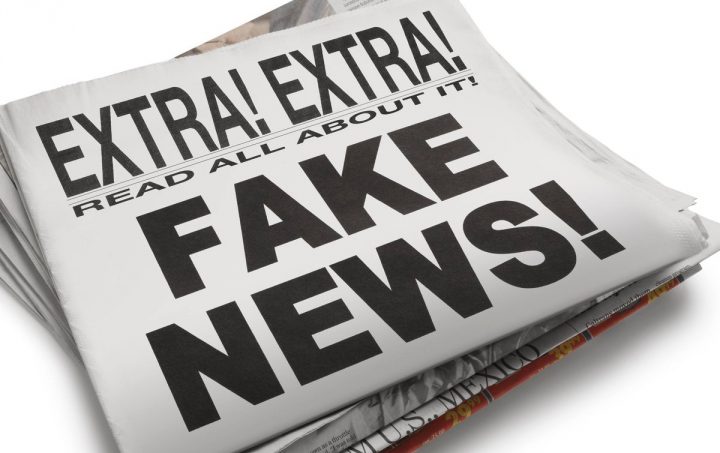 Art. 222. É também anulável a votação, quando viciada de falsidade, fraude, coação, uso de meios de que trata o Art. 237, ou emprego de processo de propaganda ou captação de sufrágios vedado por lei.
Art. 224. Se a nulidade atingir a mais de metade dos votos do país nas eleições presidenciais, do Estado nas eleições federais e estaduais ou do município nas eleições municipais, julgar-se-ão prejudicadas as demais votações e o Tribunal marcará dia para nova eleição dentro do prazo de 20 (vinte) a 40 (quarenta) dias.
“O presidente do Tribunal Superior Eleitoral (TSE), Luiz Fux, afirmou nesta quinta-feira (21) que a Justiça Eleitoral poderá eventualmente anular o resultado de uma eleição se esse resultado for decorrência da difusão massiva de “fake news”, as notícias falsas. A declaração foi dada durante entrevista em evento promovido pelo TSE junto com a União Europeia para discutir formas de combate à disseminação de conteúdo falso (as chamadas “fake news”) na internet que possa afetar a disputa eleitoral deste ano no Brasil. “O artigo 222 do Código Eleitoral prevê que se o resultado de uma eleição qualquer for fruto de uma ‘fake news’ difundida de forma massiva e influente no resultado, o artigo 222 prevê inclusive a anulação. É claro que isso demanda um acervo probatório, uma cognição, conhecimento profundo daquilo que foi praticado. Mas a lei prevê esse tipo de sanção”, afirmou o ministro.”
Propaganda eleitoral – direito de resposta
Art. 58. A partir da escolha de candidatos em convenção, é assegurado o direito de resposta a candidato, partido ou coligação atingidos, ainda que de forma indireta, por conceito, imagem ou afirmação caluniosa, difamatória, injuriosa ou sabidamente inverídica, difundidos por qualquer veículo de comunicação social.

§ 1º O ofendido, ou seu representante legal, poderá pedir o exercício do direito de resposta à Justiça Eleitoral nos seguintes prazos, contados a partir da veiculação da ofensa:
        I - vinte e quatro horas, quando se tratar do horário eleitoral gratuito;
        II - quarenta e oito horas, quando se tratar da programação normal das emissoras de rádio e televisão;
        III - setenta e duas horas, quando se tratar de órgão da imprensa escrita. 
	IV - a qualquer tempo, quando se tratar de conteúdo que esteja sendo divulgado na internet, ou em 72 (setenta e duas) horas, após a sua retirada. (Incluído pela Lei nº 13.165, de 2015)
§ 2º Recebido o pedido, a Justiça Eleitoral notificará imediatamente o ofensor para que se defenda em vinte e quatro horas, devendo a decisão ser prolatada no prazo máximo de setenta e duas horas da data da formulação do pedido.
Propaganda eleitoral – direito de resposta
§ 3º Observar-se-ão, ainda, as seguintes regras no caso de pedido de resposta relativo a ofensa veiculada:
        I - em órgão da imprensa escrita:
     a) o pedido deverá ser instruído com um exemplar da publicação e o texto para resposta;
        b) deferido o pedido, a divulgação da resposta dar-se-á no mesmo veículo, espaço, local, página, tamanho, caracteres e outros elementos de realce usados na ofensa, em até quarenta e oito horas após a decisão ou, tratando-se de veículo com periodicidade de circulação maior que quarenta e oito horas, na primeira vez em que circular;
        c) por solicitação do ofendido, a divulgação da resposta será feita no mesmo dia da semana em que a ofensa foi divulgada, ainda que fora do prazo de quarenta e oito horas; 
        d) se a ofensa for produzida em dia e hora que inviabilizem sua reparação dentro dos prazos estabelecidos nas alíneas anteriores, a Justiça Eleitoral determinará a imediata divulgação da resposta;
        e) o ofensor deverá comprovar nos autos o cumprimento da decisão, mediante dados sobre a regular distribuição dos exemplares, a quantidade impressa e o raio de abrangência na distribuição;
Propaganda eleitoral – direito de resposta
II - em programação normal das emissoras de rádio e de televisão: 
      
  a) a Justiça Eleitoral, à vista do pedido, deverá notificar imediatamente o responsável pela emissora que realizou o programa para que entregue em vinte e quatro horas, sob as penas do art. 347 (desobedecer ordem da JE) da Lei nº 4.737, de 15 de julho de 1965 - Código Eleitoral, cópia da fita da transmissão, que será devolvida após a decisão;
   b) o responsável pela emissora, ao ser notificado pela Justiça Eleitoral ou informado pelo reclamante ou representante, por cópia protocolada do pedido de resposta, preservará a gravação até a decisão final do processo;
     c) deferido o pedido, a resposta será dada em até quarenta e oito horas após a decisão, em tempo igual ao da ofensa, porém nunca inferior a um minuto;
Propaganda eleitoral – direito de resposta
III - no horário eleitoral gratuito:
a) o ofendido usará, para a resposta, tempo igual ao da ofensa, nunca inferior, porém, a um minuto; 
b) a resposta será veiculada no horário destinado ao partido ou coligação responsável pela ofensa, devendo necessariamente dirigir-se aos fatos nela veiculados;
c) se o tempo reservado ao partido ou coligação responsável pela ofensa for inferior a um minuto, a resposta será levada ao ar tantas vezes quantas sejam necessárias para a sua complementação;
d) deferido o pedido para resposta, a emissora geradora e o partido ou coligação atingidos deverão ser notificados imediatamente da decisão, na qual deverão estar indicados quais os períodos, diurno ou noturno, para a veiculação da resposta, que deverá ter lugar no início do programa do partido ou coligação;
e) o meio magnético com a resposta deverá ser entregue à emissora geradora, até trinta e seis horas após a ciência da decisão, para veiculação no programa subseqüente do partido ou coligação em cujo horário se praticou a ofensa;
 f) se o ofendido for candidato, partido ou coligação que tenha usado o tempo concedido sem responder aos fatos veiculados na ofensa, terá subtraído tempo idêntico do respectivo programa eleitoral; tratando-se de terceiros, ficarão sujeitos à suspensão de igual tempo em eventuais novos pedidos de resposta e à multa no valor de duas mil a cinco mil UFIR.
Propaganda eleitoral – direito de resposta
IV - em propaganda eleitoral na internet: (Incluído pela Lei nº 12.034, de 2009)
       
deferido o pedido, o usuário ofensor deverá divulgar a resposta do ofendido em até quarenta e oito horas após sua entrega em mídia física, e deverá empregar nessa divulgação o mesmo impulsionamento de conteúdo eventualmente contratado nos termos referidos no art. 57-C desta Lei e o mesmo veículo, espaço, local, horário, página eletrônica, tamanho, caracteres e outros elementos de realce usados na ofensa;      (Redação dada pela Lei nº 13.488, de 2017)
a resposta ficará disponível para acesso pelos usuários do serviço de internet por tempo não inferior ao dobro em que esteve disponível a mensagem considerada ofensiva; (Incluído pela Lei nº 12.034, de 2009)
c) os custos de veiculação da resposta correrão por conta do responsável pela propaganda original. (Incluído pela Lei nº 12.034, de 2009)
Propaganda eleitoral – direito de resposta
§ 4º Se a ofensa ocorrer em dia e hora que inviabilizem sua reparação dentro dos prazos estabelecidos nos parágrafos anteriores, a resposta será divulgada nos horários que a Justiça Eleitoral determinar, ainda que nas quarenta e oito horas anteriores ao pleito, em termos e forma previamente aprovados, de modo a não ensejar tréplica.
§ 5º Da decisão sobre o exercício do direito de resposta cabe recurso às instâncias superiores, em vinte e quatro horas da data de sua publicação em cartório ou sessão, assegurado ao recorrido oferecer contra-razões em igual prazo, a contar da sua notificação.
§ 6º A Justiça Eleitoral deve proferir suas decisões no prazo máximo de vinte e quatro horas, observando-se o disposto nas alíneas d e e do inciso III do § 3º para a restituição do tempo em caso de provimento de recurso.
§ 7º A inobservância do prazo previsto no parágrafo anterior sujeita a autoridade judiciária às penas previstas no art. 345 (multa) da Lei nº 4.737, de 15 de julho de 1965 - Código Eleitoral.
§ 8º O não-cumprimento integral ou em parte da decisão que conceder a resposta sujeitará o infrator ao pagamento de multa no valor de cinco mil a quinze mil UFIR, duplicada em caso de reiteração de conduta, sem prejuízo do disposto no art. 347 da Lei nº 4.737, de 15 de julho de 1965 - Código Eleitoral.
Propaganda eleitoral – direito de resposta
Art. 58-A.  Os pedidos de direito de resposta e as representações por propaganda eleitoral irregular em rádio, televisão e internet tramitarão preferencialmente em relação aos demais processos em curso na Justiça Eleitoral. (Incluído pela Lei nº 12.034, de 2009)

Art. 96. Salvo disposições específicas em contrário desta Lei, as reclamações ou representações relativas ao seu descumprimento podem ser feitas por qualquer partido político, coligação ou candidato, e devem dirigir-se: 
        I - aos Juízes Eleitorais, nas eleições municipais;
        II - aos Tribunais Regionais Eleitorais, nas eleições federais, estaduais e distritais;
        III - ao Tribunal Superior Eleitoral, na eleição presidencial.
§ 1º As reclamações e representações devem relatar fatos, indicando provas, indícios e circunstâncias.
§ 2º Nas eleições municipais, quando a circunscrição abranger mais de uma Zona Eleitoral, o Tribunal Regional designará um Juiz para apreciar as reclamações ou representações.
§ 3º Os Tribunais Eleitorais designarão três juízes auxiliares para a apreciação das reclamações ou representações que lhes forem dirigidas.
§ 4º Os recursos contra as decisões dos juízes auxiliares serão julgados pelo Plenário do Tribunal.
“Uma mentira pode dar a volta ao mundo no mesmo tempo que a verdade leva para calçar seus sapatos.”Mark Twain
Aos olhos dos seus eleitores, as deficiências dos líderes populistas se transformam em qualidades, sua inexperiência demonstra que não pertencem ao círculo da “velha política”, e sua incompetência é uma garantia da sua autenticidade. As tensões que causam em nível internacional são vistas como mostras de sua independência, e as fake News, marca inequívoca de sua propaganda, evidenciam sua liberdade de pensamento.
No mundo de Donald Trump, Boris Johnson, Matteo Salvini e Jair Bolsonaro, cada dia traz sua própria gafe, sua própria polêmica, seu próprio golpe brilhante. No entanto, por trás das manifestações desenfreadas do carnaval populista, está o trabalho árduo de ideólogos e, cada vez mais, de cientistas e especialistas do Big Data, sem os quais esses líderes nunca teriam chegado ao poder.
É o retrato desses engenheiros do caos que Giuliano da Empoli nos apresenta, através de uma investigação ampla e contundente que vai muito além do caso Cambridge Analytica e remonta ao início dos anos 2000, quando o movimento populista global, hoje em pleno curso, dava seus primeiros passos na Itália.
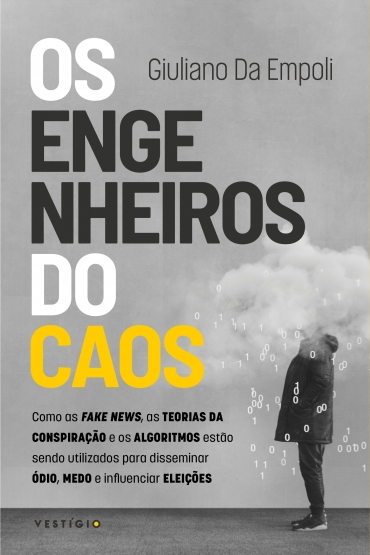